Implement Policies that Reduce Fat Consumption
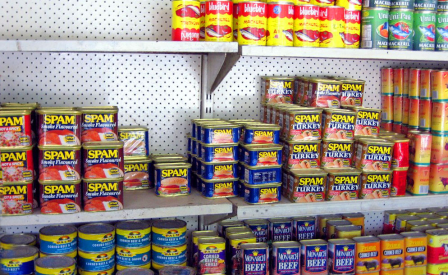 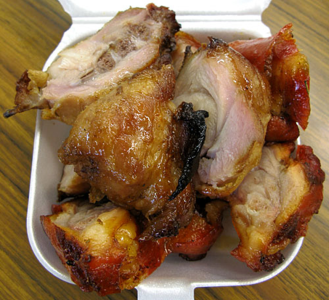 [Speaker Notes: Picture of canned goods: http://www.moanasailing.com/Kiribati-cruising.html

Picture of turkey tail: http://tastyislandhawaii.com/2008/09/06/kalihi-eats-alicias-market/]
What is fat?
While fats are essential for normal body function, some fats are better for you than others.
Examples of high fat content food
Fact
Animal fats and trans fats in excess can cause heart attacks, strokes, obesity, and diabetes.
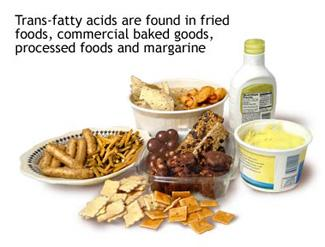 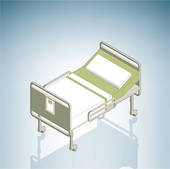 can cause
[Speaker Notes: Source: American Heart Association (Jan 3, 2012). High Protein Diets Fact Sheet. http://www.heart.org/HEARTORG/GettingHealthy/NutritionCenter/High-Protein-Diets_UCM_305989_Article.jsp#

Picture of turkey tail: http://tastyislandhawaii.com/2008/09/06/kalihi-eats-alicias-market/

Picture of hospital bed: http://www.fotosearch.com/illustration/hospital-bed.html

Picture of trans fat: http://www.exercisebiology.com/index.php/site/articles/5_greatest_recent_nutrition_discoveries/]
Fact
Most of the fats in the USAPI diet comes from imported and processed foods, such as Spam, vienna sausage and turkey tail.
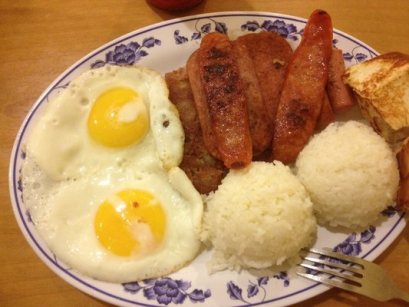 [Speaker Notes: Picture from Yelper Komai: http://www.yelp.com/biz_photos/aloha-caf%C3%A9-los-angeles-2?select=XaZcgxsUZusSdVRPuD5nig#XaZcgxsUZusSdVRPuD5nig]
Did you know?
In the Western Pacific Region obesity prevalence is highest in the Pacific countries, where some of the highest rates of overweight and diabetes are found.
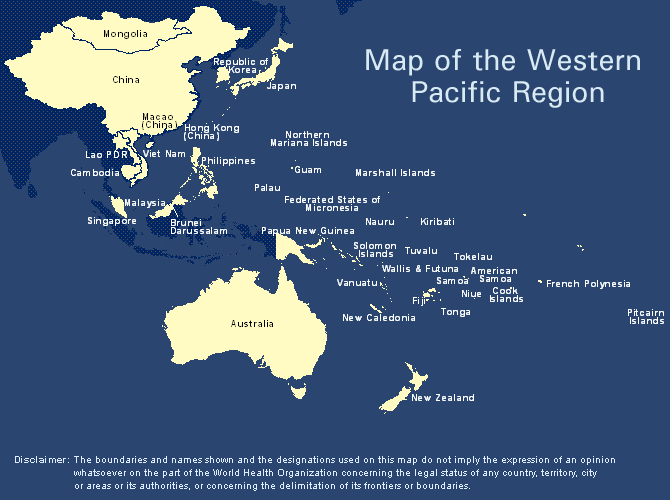 [Speaker Notes: Source: World Health Organization (March 2012). Obesity Fact Sheet. Retrieved from: http://www.wpro.who.int/mediacentre/factsheets/obesity/en/index.html

Picture from: http://www.japanfocus.org/-kimie-hara/2493]
In fact
Obesity rates (based on published STEPS Reports): 75% in American Samoa, Nauru and Tokelau; 51% in Kiribati; 45% in Marshall Islands; 43% in Federated States of Micronesia (Pohnpei); 33% in Solomon Islands; 30% in Fiji.
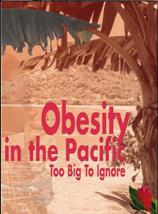 [Speaker Notes: Source: World Health Organization (April 2010). WHO Pacific Food Summit Fact Sheet. Retrieved from: http://www.wpro.who.int/mediacentre/factsheets/fs14042010/en/

Picture: Based on WHO publication, http://www.who.int/nutrition/publications/obesity/9822039255/en/index.html]
Fact
There are 25-47% of young children who are overweight or obese in American Samoa, CNMI, Guam and Hawaii.
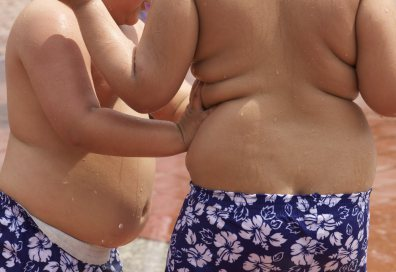 [Speaker Notes: Source: Children’s Healthy Living Program for Remote Underserved Minority Populations in the Pacific Region

Picture: http://wtkr.com/2013/01/29/new-type-ii-diabetes-guidelines-for-children/]
Fact
About 80% of heart diseases, stroke and type-2 diabetes and 40% of cancer can be prevented through inexpensive and cost-effective interventions.
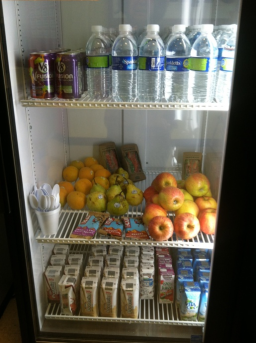 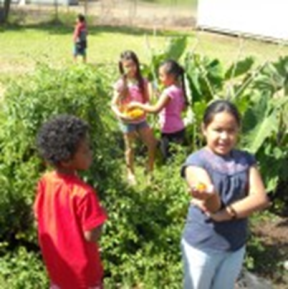 [Speaker Notes: Sources: World Health Organization (2002). Diet, nutrition, and the prevention of chronic diseases: WHO Technical Report Series 916. Geneva: World Health Organization.
World Cancer Research Fund and American Institute for Cancer Research (1997). Food, nutrition and the prevention of cancer: a global perspective. Washington, DC: American Institute for Cancer Research: 530–34.

Picture of garden: Picture: http://mauischoolgardennetwork.org/2011/03/gardens-for-learning-creating-and-sustaining-your-school-garden/

Picture of vending machine: http://mauinow.com/files/2012/10/ymca-vending-machine.jpg]
Examples of policies
LICENSING FOR LETTUCE: A Guide to the Model Licensing Ordinance for Healthy Food Retailers by ChangeLab Solutions
Communities have established programs to encourage food retailers to stock healthier products.  The ordinance changes business licensing policies to require all food stores (not including restaurants) to carry a minimum selection of healthy food and meet other basic operating standards
Examples of policies
School Policy Framework: Implementation of the WHO global strategy on diet, physical activity and health is to guide policymakers at the ministries of education and health in the development and implementation of policies that promote healthy eating in the schools.  Policy options that can be considered are:
Nutritional standards for school food
School food programs
Vending machines and school snack bars
Food availability near schools
Examples of policies
Vending Machine Food and Beverage Standards was created to increase access to healthy food and beverage options at work. 
At least 50% of foods should have no more than 35% of its calories from total fat, excluding nuts and seeds
Foods that meet the mandatory nutrition standards must be sold at a price that is equivalent to or lower than the price the remaining items in the vending machines.
Who to contact for information?
Adrian Bauman
Boden Institute of Obesity, Nutrition and Exercise and Prevention Research Collaboration
University of Sydney
Sydney, Australia 
Email:  adrian.bauman@sydney.edu.au